Maths Alternative 2
Learning Intention: To multiply by a single digit
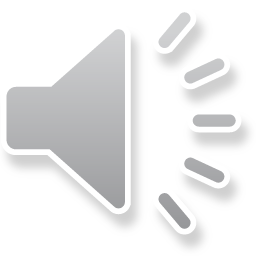 e.g. 6 x 3
=18
18
18
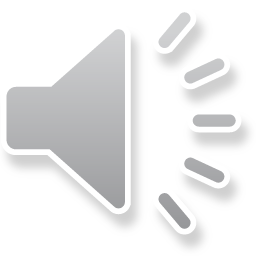 e.g. 7 x 2
=14
14
14
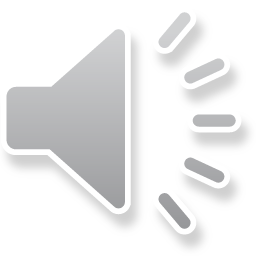 e.g. 4 x 5
=20
20
20
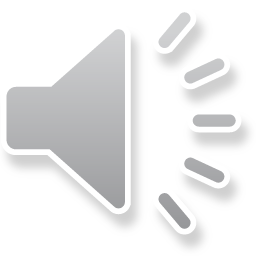